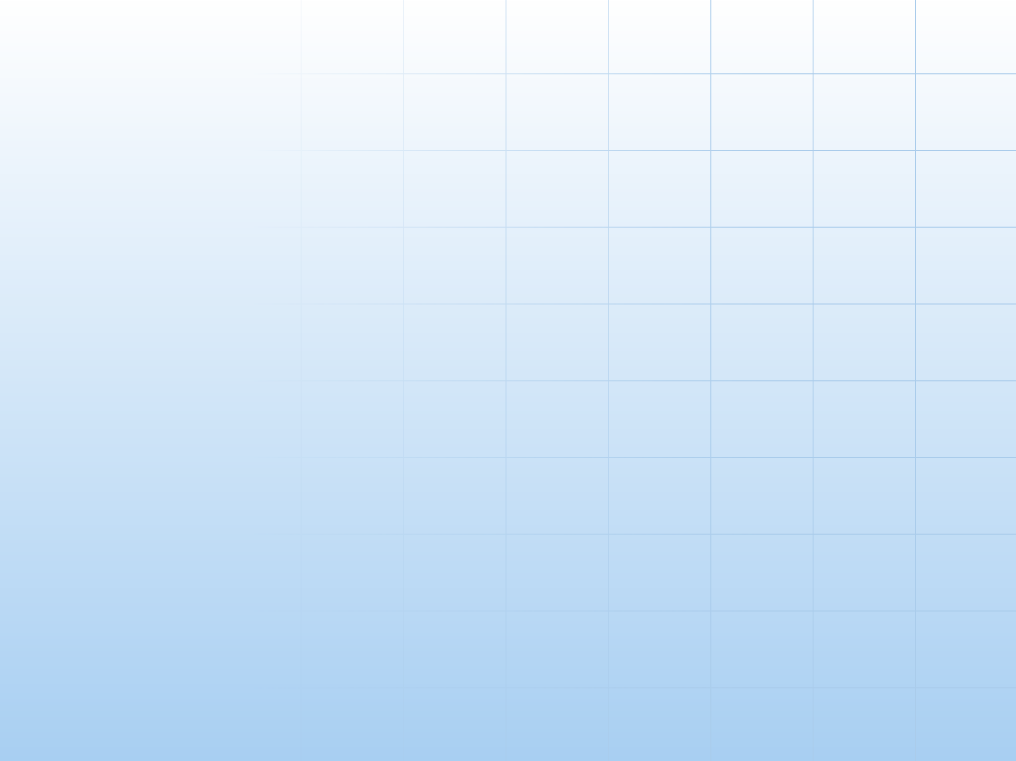 ПРИМЕНЕНИЕ ГИС-ТЕХНОЛОГИЙ ДЛЯ ОЦЕНКИ И ПРОГНОЗА ЭКОЛОГИЧЕСКОЙ СИТУАЦИИ В УГЛЕДОБЫВАЮЩИХ РАЙОНАХ С КРИТИЧЕСКОЙ ТЕХНОГЕННОЙ НАГРУЗКОЙ
С.В. Пьянков[1], Н.Г. Максимович[2], Е.А. Хайрулина[2], А.Н. Шихов[1], Р.К. Абдуллин[1]
[1] Пермский государственный национальный исследовательский университет, географический факультет, кафедра картографии и геоинформатики
[2] Естественно-научный институт Пермского государственного национального исследовательского университета, лаборатория геологии
Исследование проводится за счет гранта РФФИ и РГО (проект № 17-0541114).
Ю.-Сахалинск, 26-28 июня 2017 г.
Местоположение Кизеловского угольного бассейна 
(а – Российская Федерация, б – Пермский край, в – районы Пермского края)
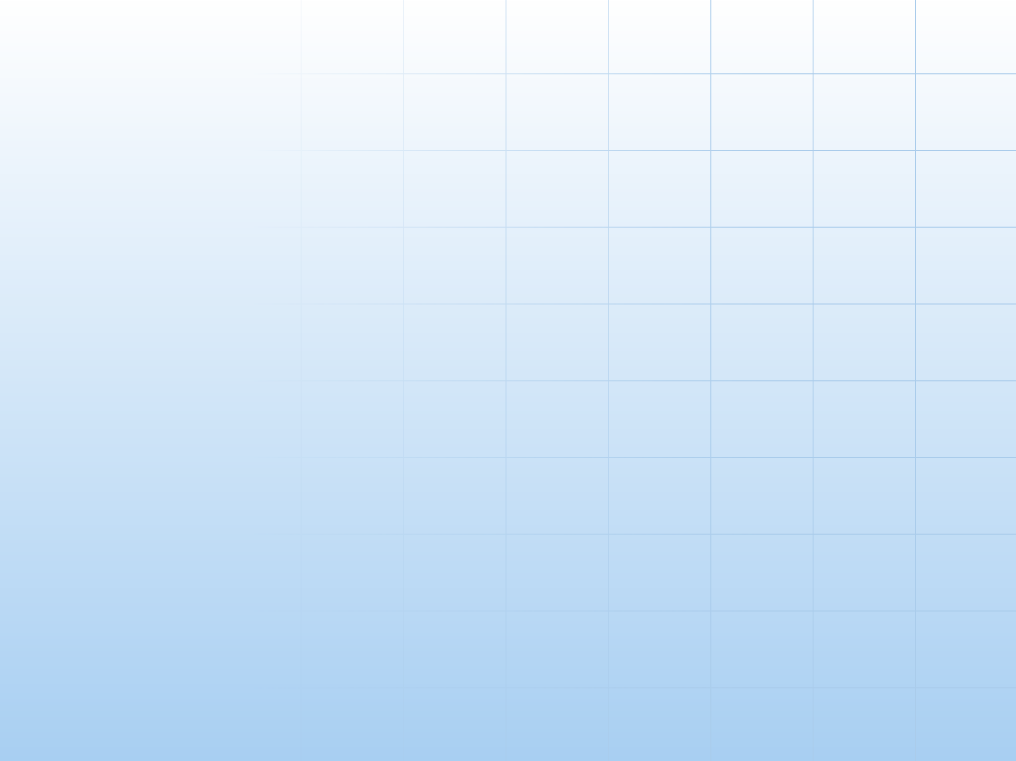 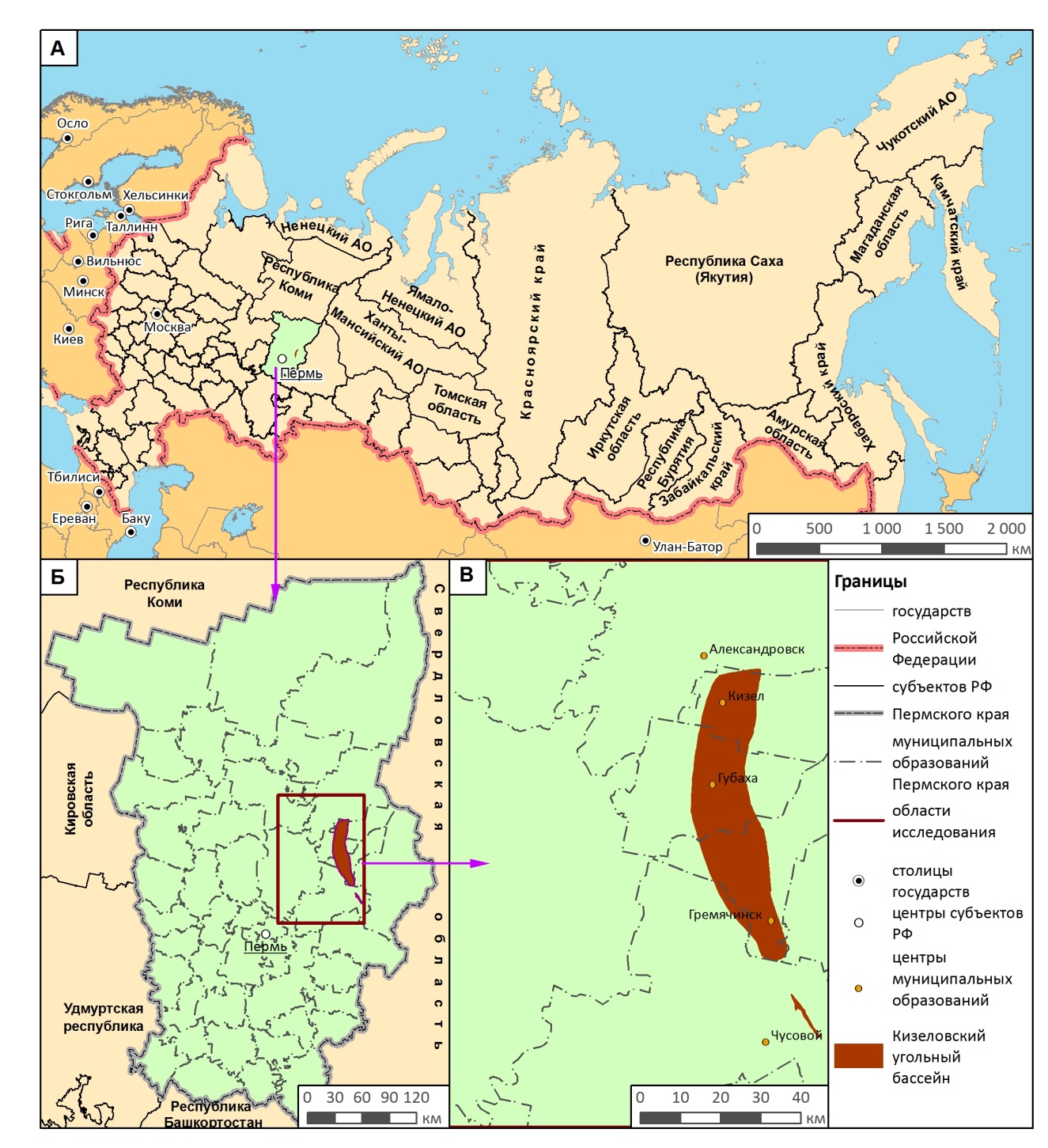 Ю.-Сахалинск, 26-28 июня 2017 г.
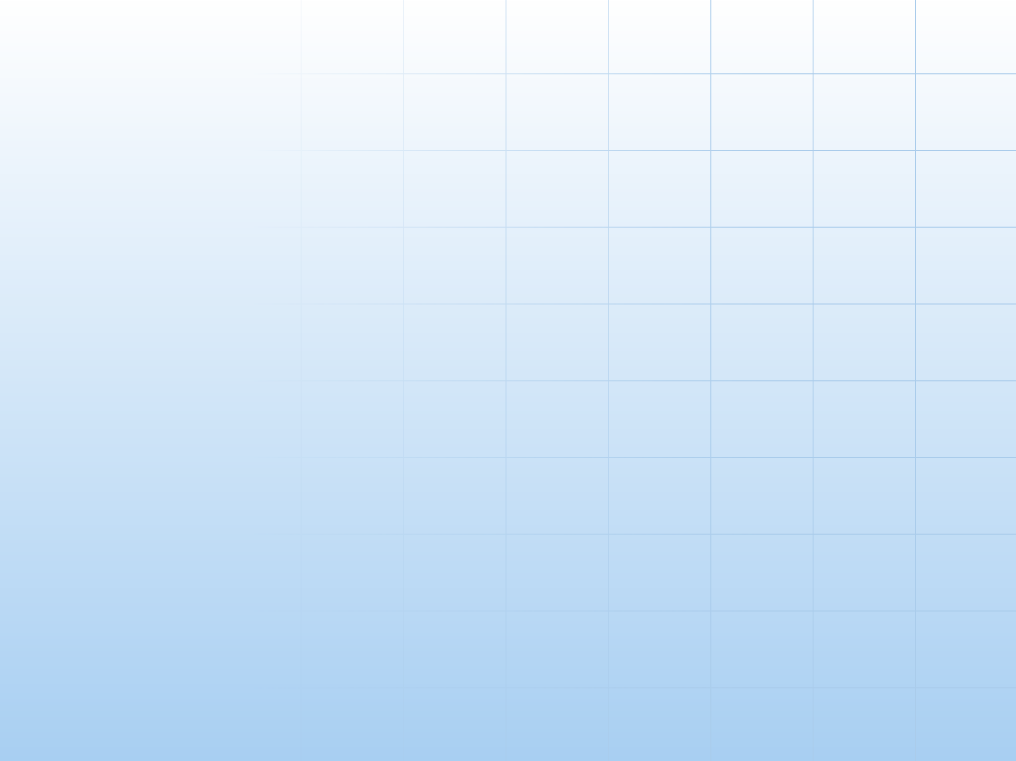 Структура картографической и атрибутивной базы данных ГИС Кизеловского угольного бассейна разработана на основе бассейнового подхода

 Картографическая основа в векторном (М 1:100 000) и растровом форматах с картами-врезками (М 1:25 000). В качестве растровой основы будет использована мозаика космических снимков SPOT 5/6 с детальностью 2,5 м. 
 Цифровые модели рельефа (ЦМР) и границы водосборных бассейнов, выделенные по ЦМР SRTM-90, SRTM-Xband. Детальные цифровые модели рельефа породных отвалов и прилегающей к ним территории, которые будут использованы для определения направления стока с отвалов и выявления участков аккумуляции загрязняющих веществ (М 1:10 000). 
 Данные об источниках загрязнения поверхностных и подземных вод (изливы шахтных вод, отвалы, загрязненные родники). Атрибутивная информация об источниках загрязнения включает многолетние ряды наблюдений за изливами шахтных вод и родниками (расходы воды и химический состав), что позволит выявить тенденции изменения объемов загрязняющих веществ, поступающих на водосборы рек (1995 – 2015 гг.). 
 Пункты мониторинга за состоянием поверхностных вод. Атрибутивная информация включает многолетние ряды данных наблюдений за расходом воды и ее химическим составом, а также донными отложениями на каждом пункте мониторинга. Это позволит впервые оценить влияние донных отложений как источника вторичного загрязнения 
 Зоны потенциального загрязнения пойм рек при затоплении, которые будут определены по космическим снимкам LANDSAT, полученным в период прохождения половодий редкой повторяемости.
Ю.-Сахалинск, 26-28 июня 2017 г.
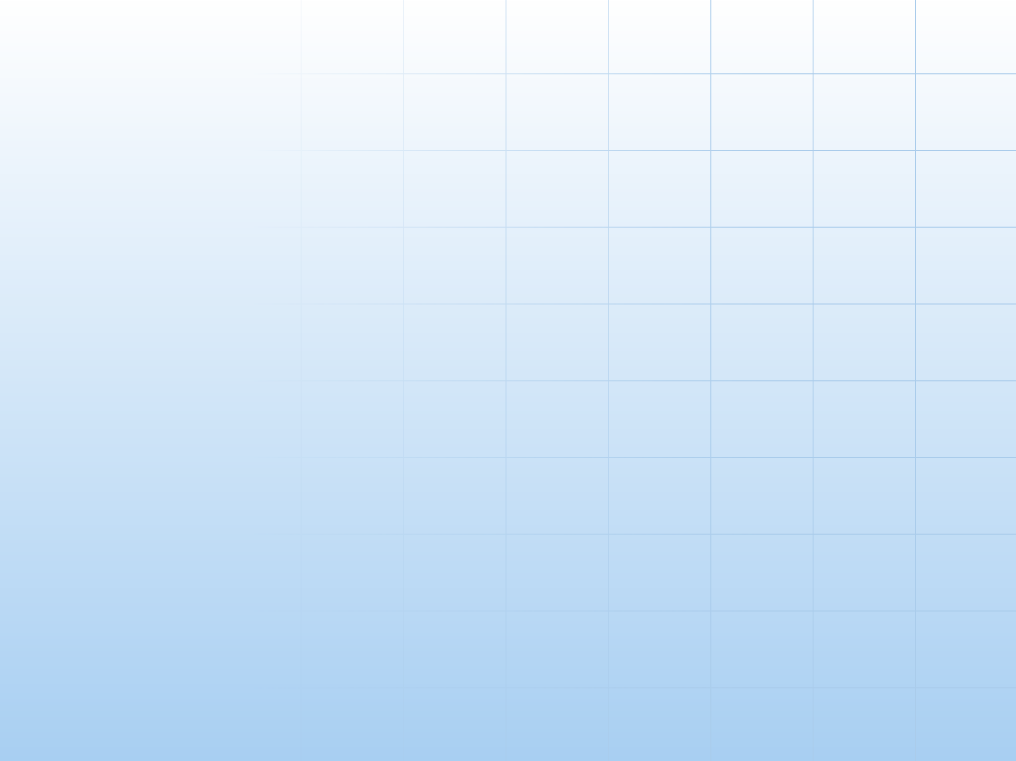 Административное деление Пермского края в границах территории исследования
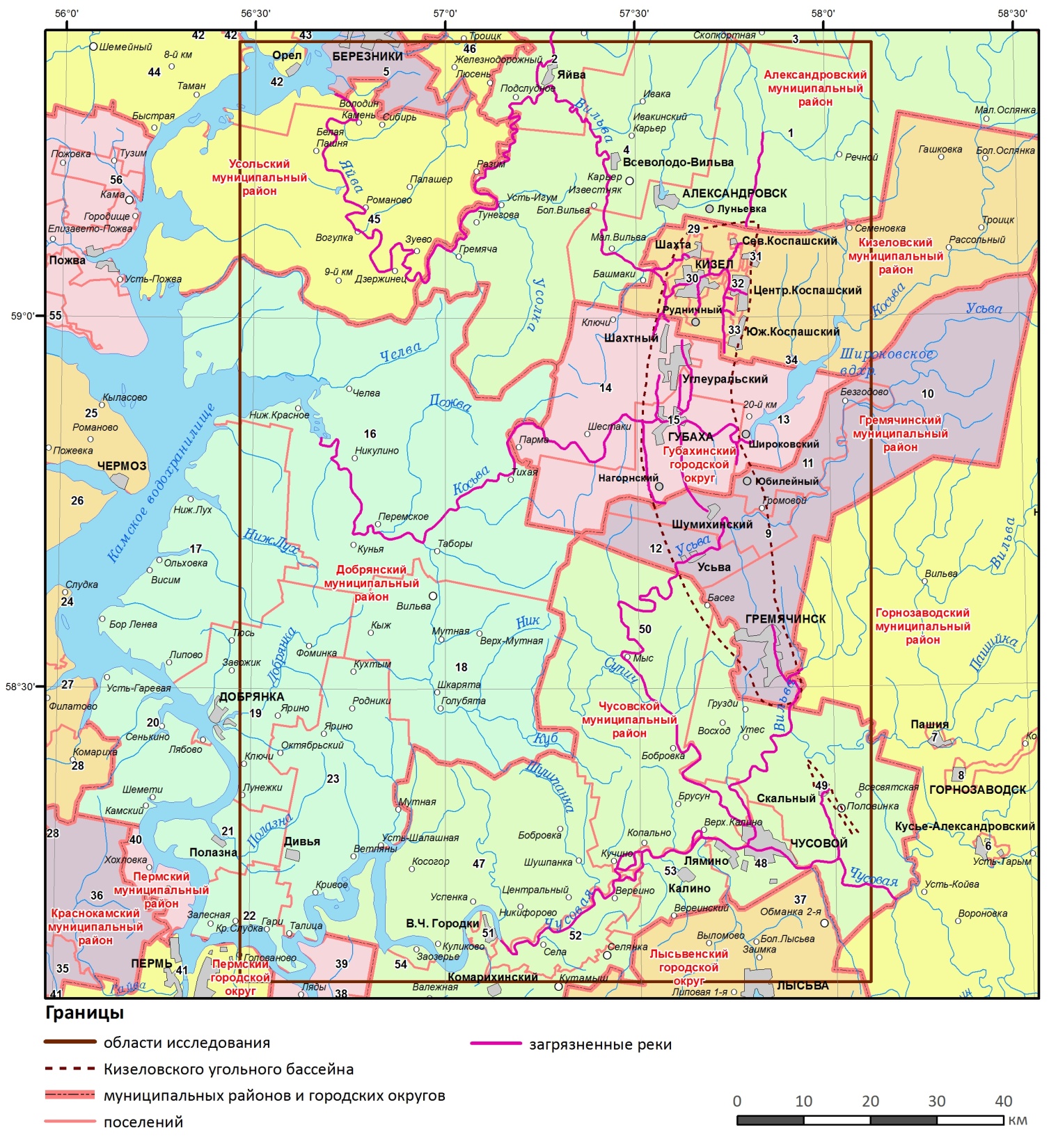 Ю.-Сахалинск, 26-28 июня 2017 г.
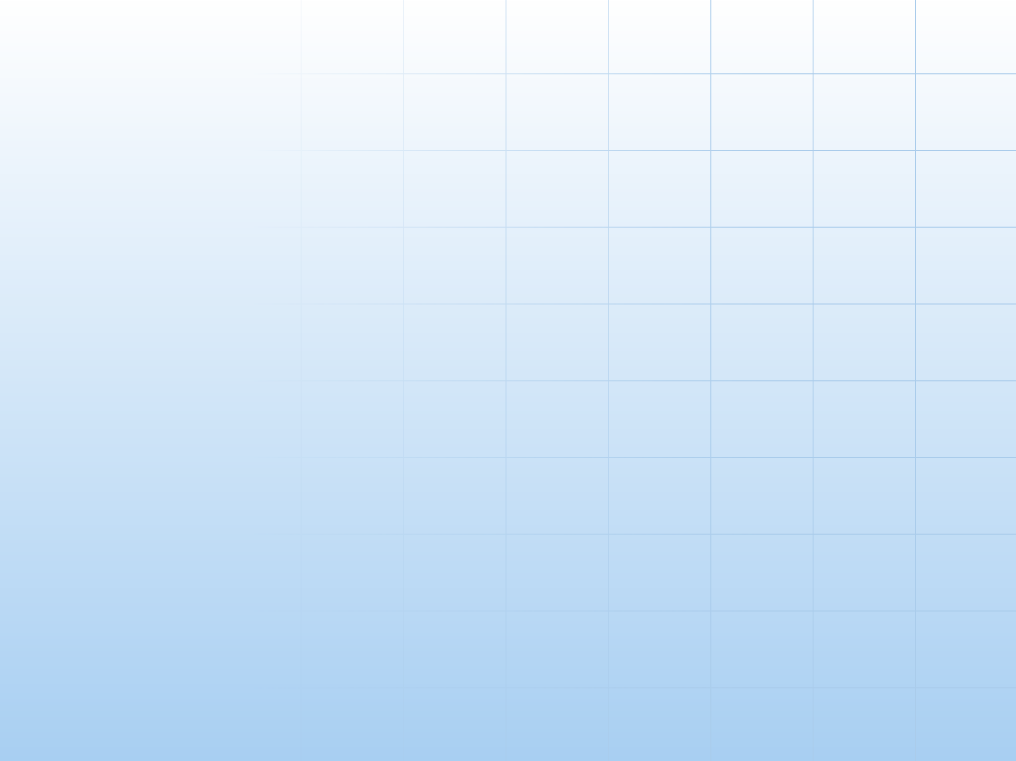 Сводная таблица точек наблюдения по бассейнам рек
Ю.-Сахалинск, 26-28 июня 2017 г.
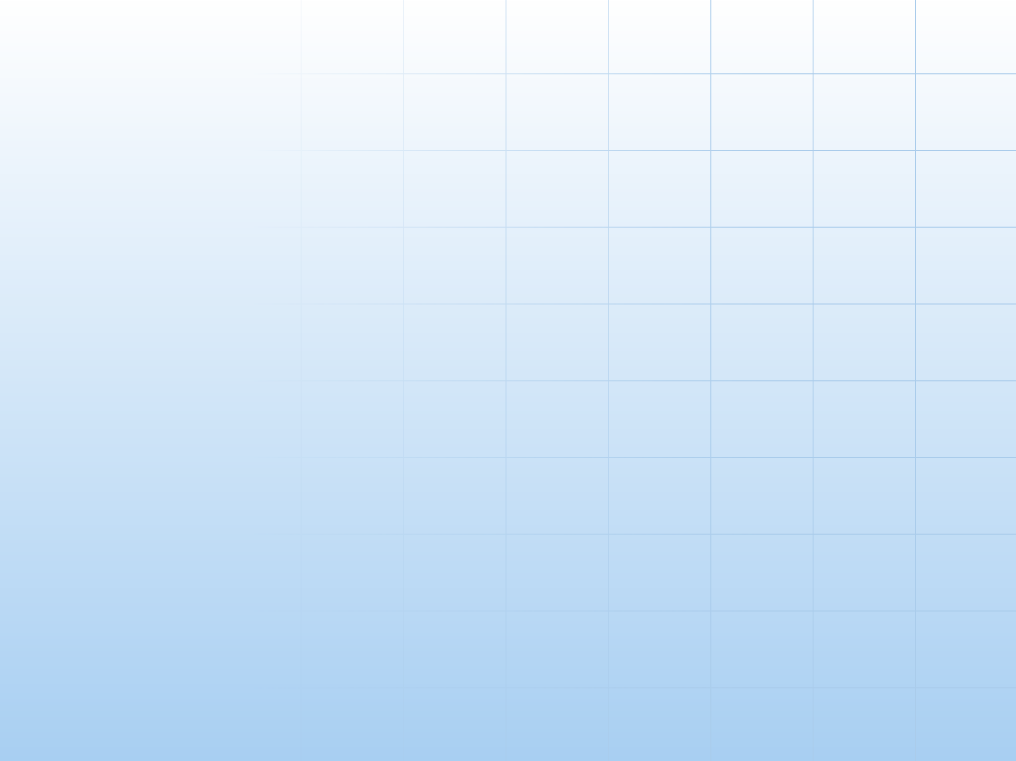 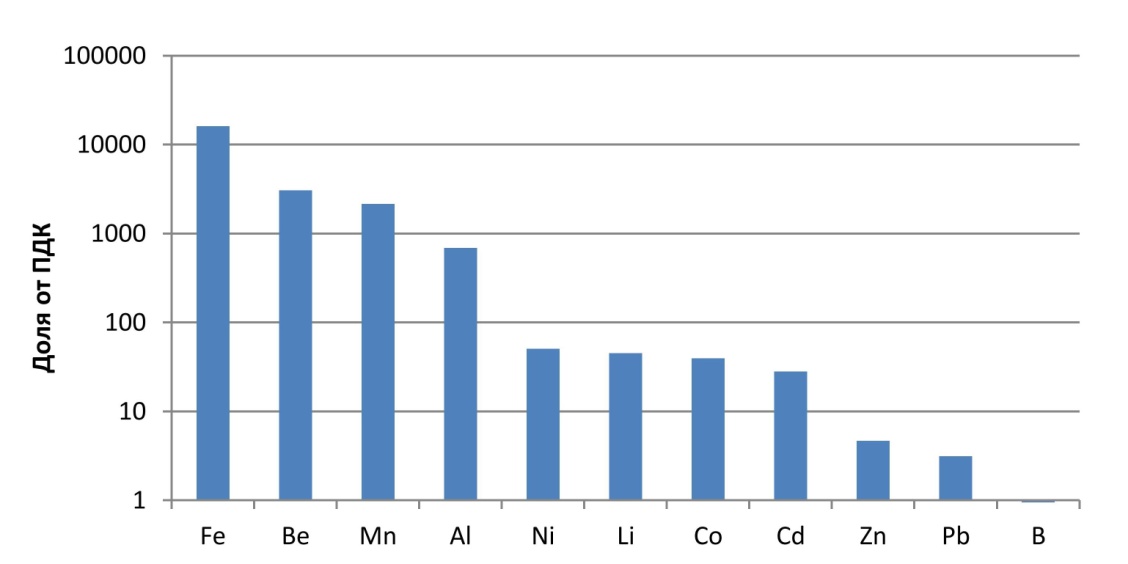 Максимальные зафиксированные концентрации микроэлементов в воде шахтных самоизливов в пределах бассейна р. Кизел (в сравнении с ПДК)
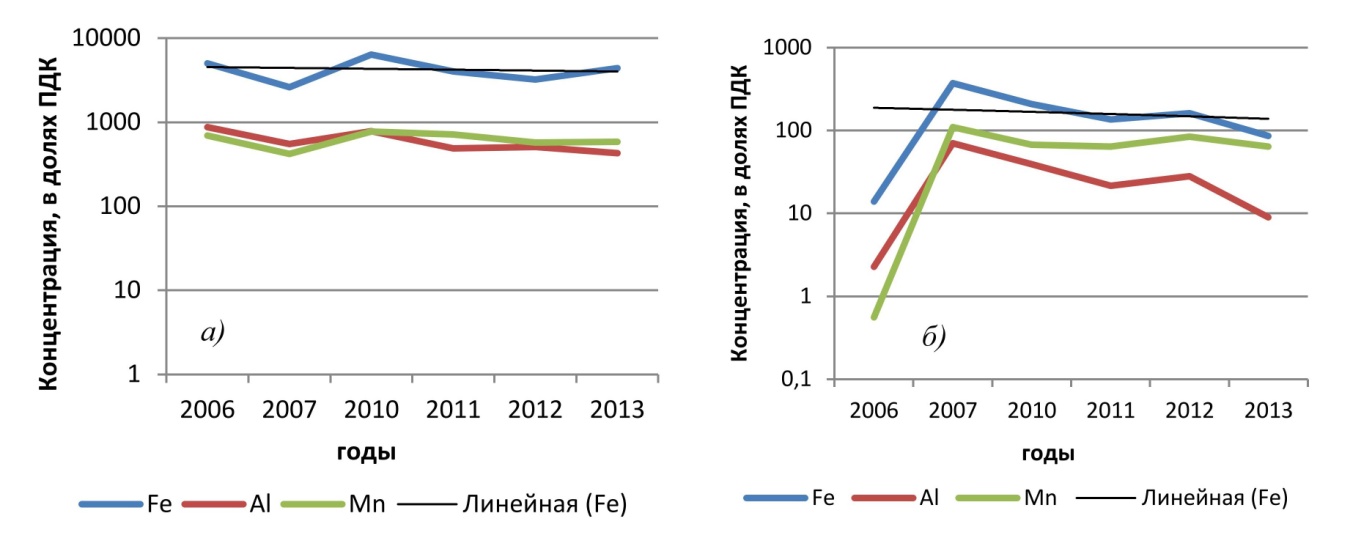 Изменение максимальной концентрации загрязняющих веществ в водотоках в период 2007-2013 годы: а) р. Бол. Кизел; б) р. Северная Вильва
Ю.-Сахалинск, 26-28 июня 2017 г.
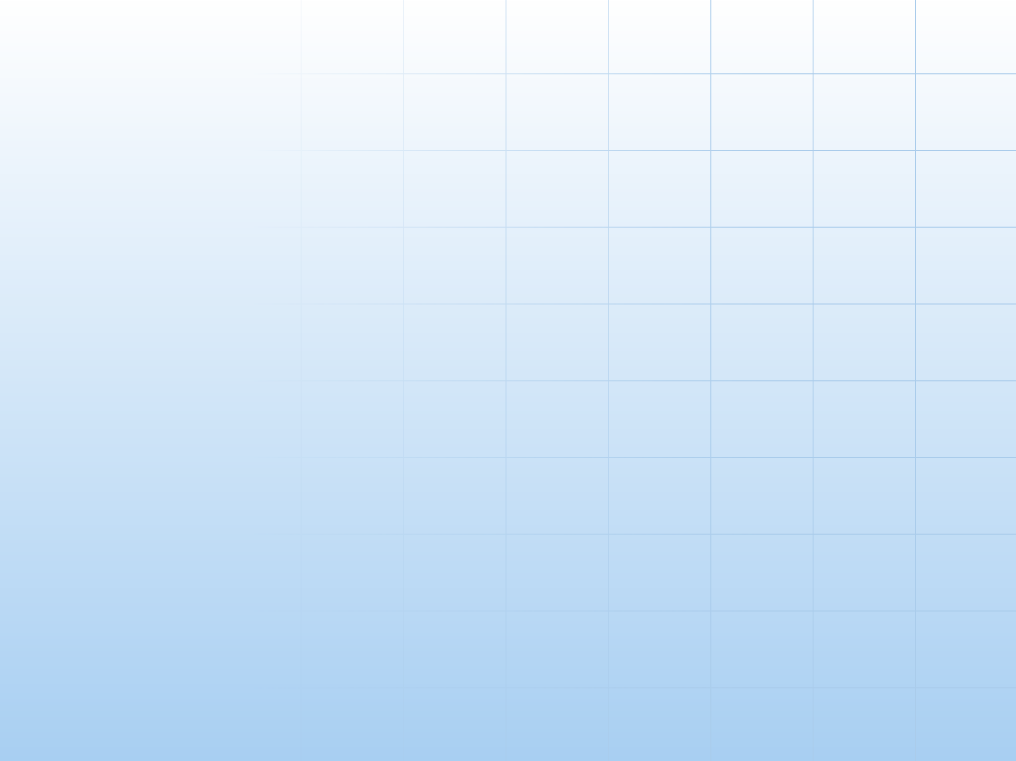 Источники загрязнения поверхностных вод в бассейне р. Бол. Кизел
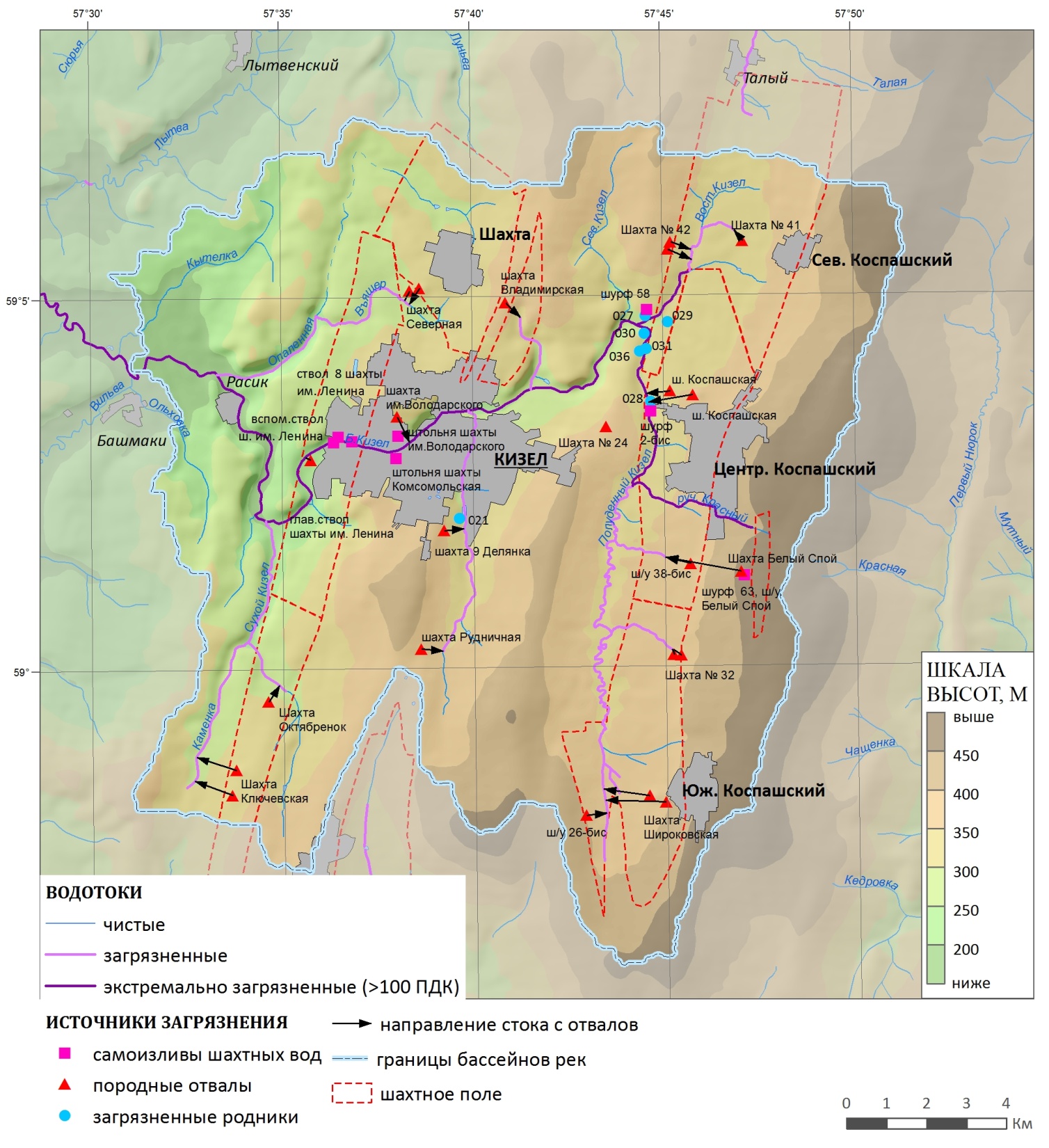 Ю.-Сахалинск, 26-28 июня 2017 г.
Доля загрязненных рек Кизеловского угольного бассейна
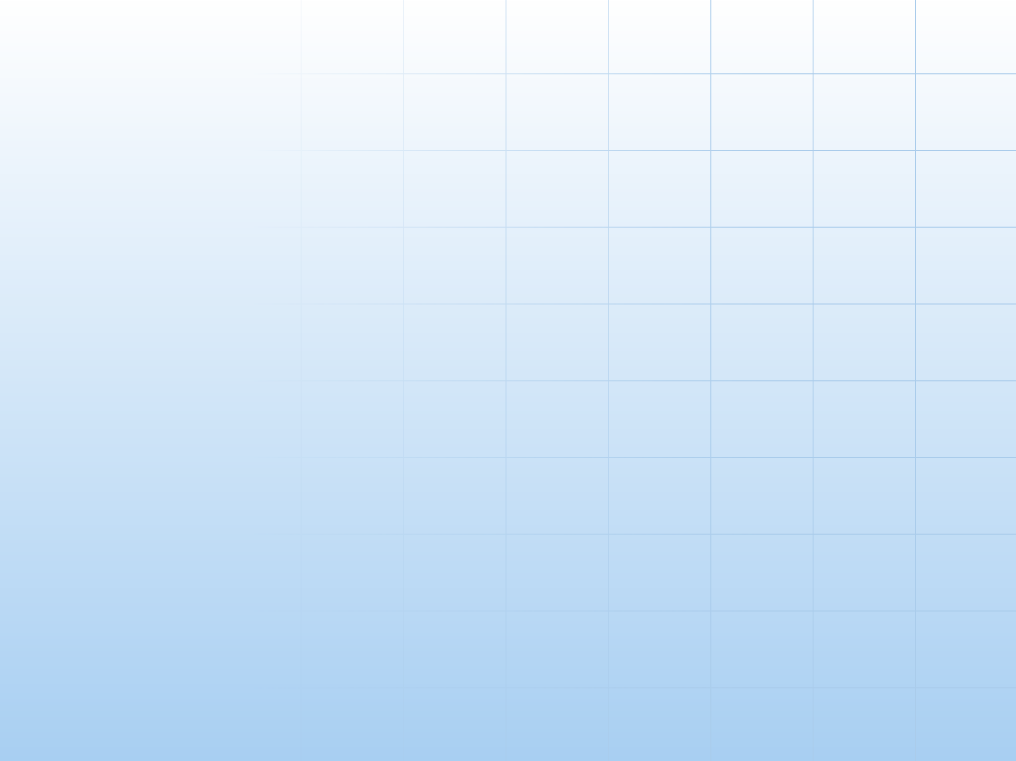 Ю.-Сахалинск, 26-28 июня 2017 г.
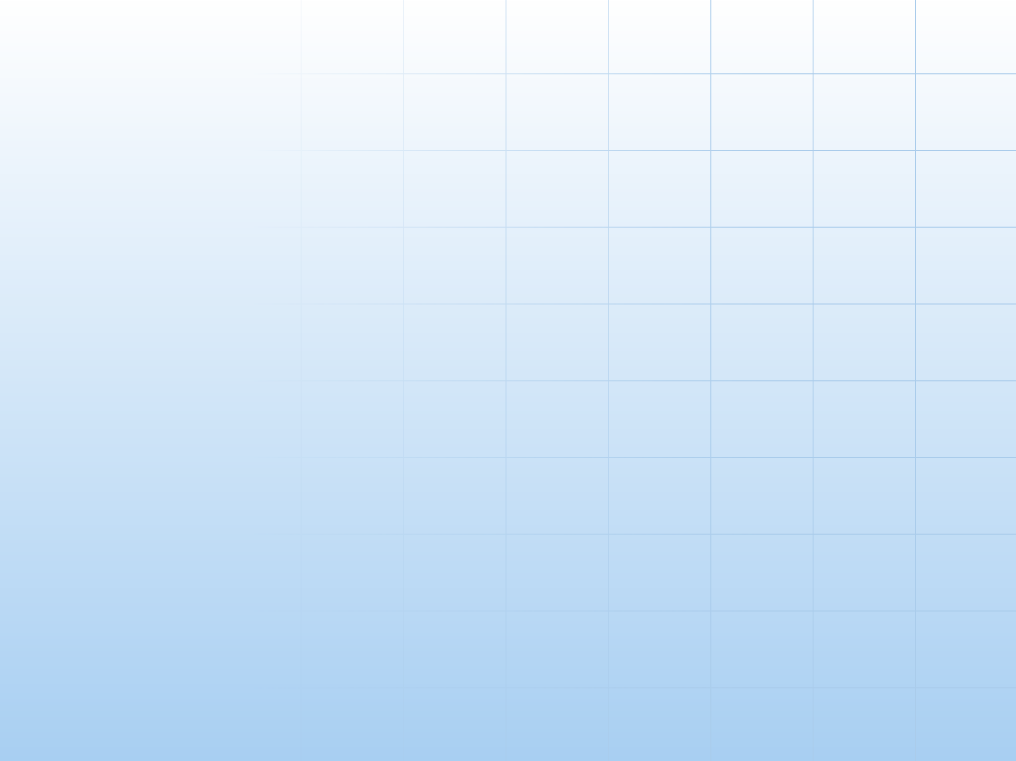 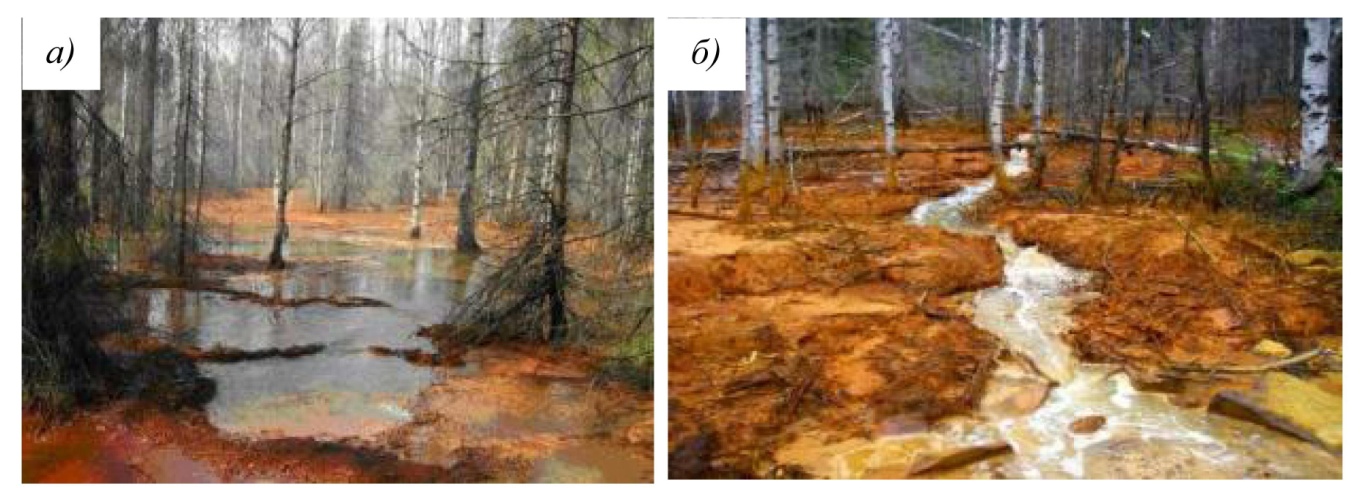 Деградированные земли у загрязненных родников вблизи слияния рек Полуденный Кизел и Вост. Кизел: а) родник 31; б) родник 29.
Ю.-Сахалинск, 26-28 июня 2017 г.
Участки лесных насаждений погибших вследствие подтопления кислыми шахтными водами в долине р. Сев. Вильва
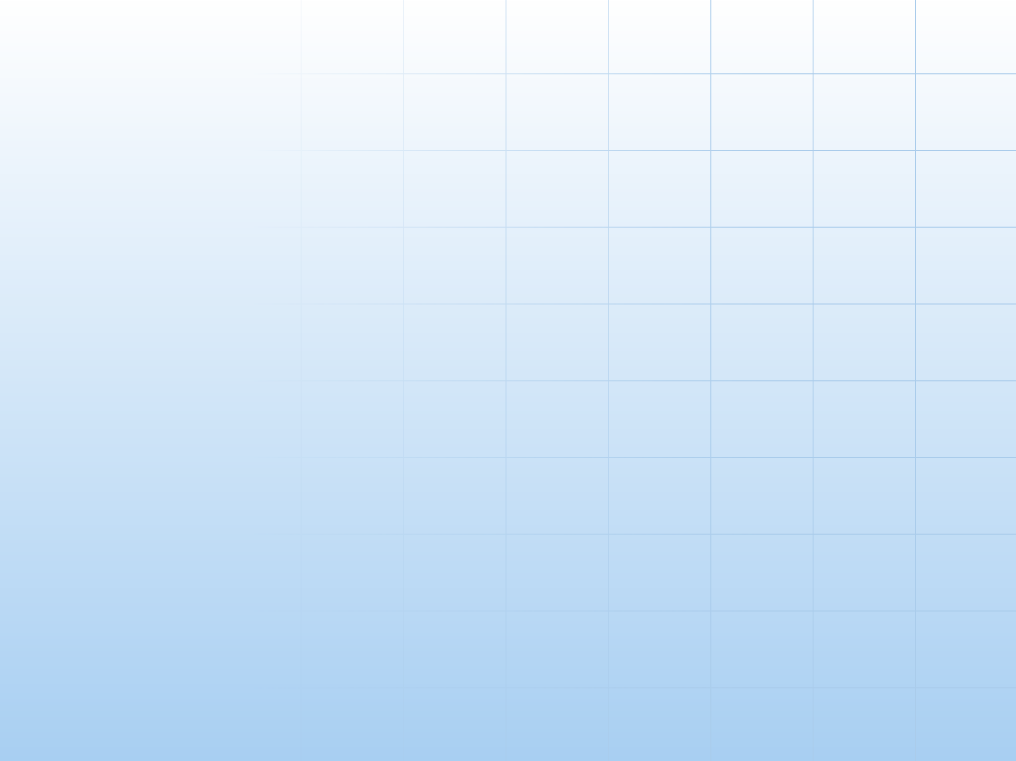 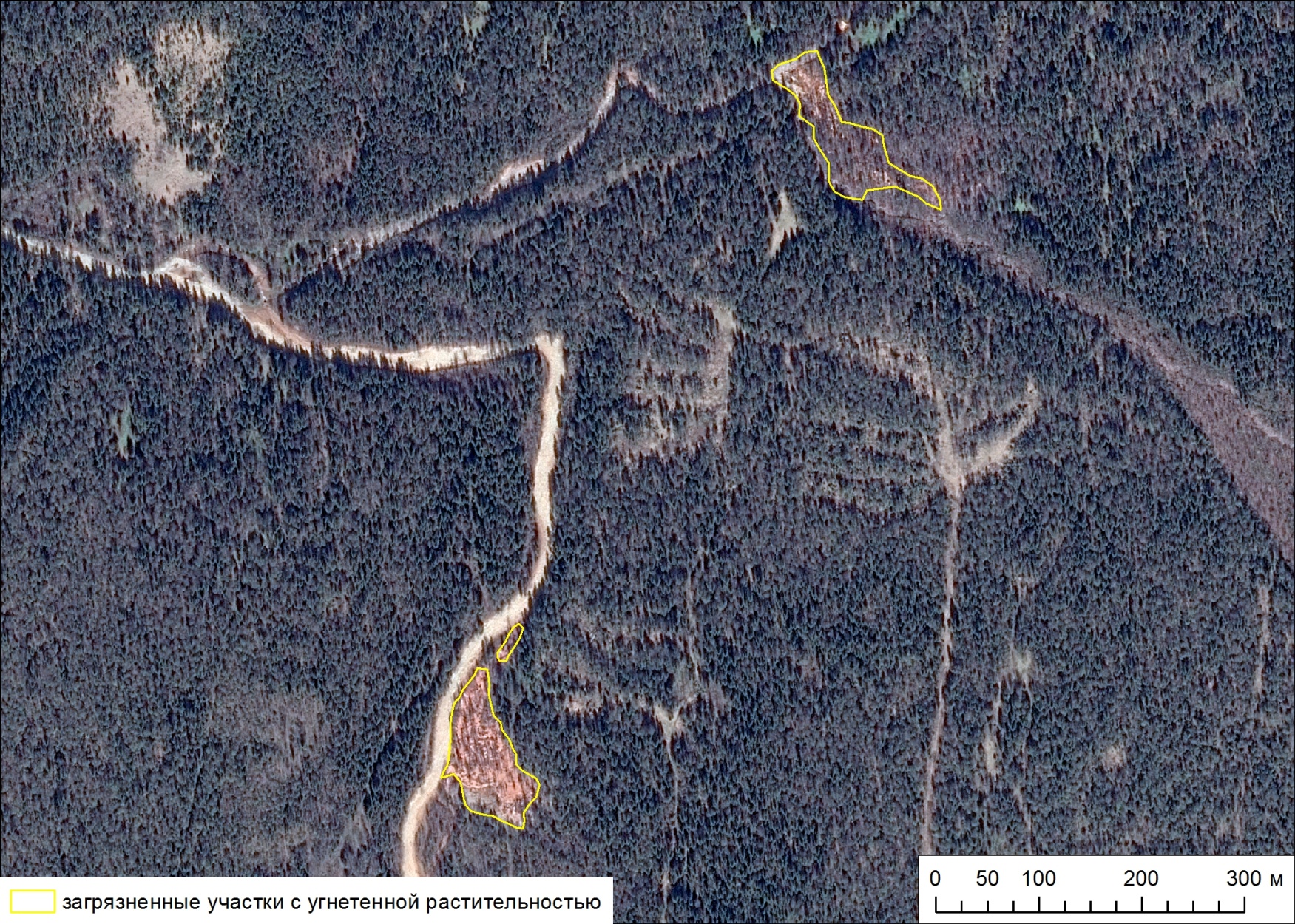 Ю.-Сахалинск, 26-28 июня 2017 г.
Зоны затопления (потенциального загрязнения) в поймах рек Яйва и Северная Вильва
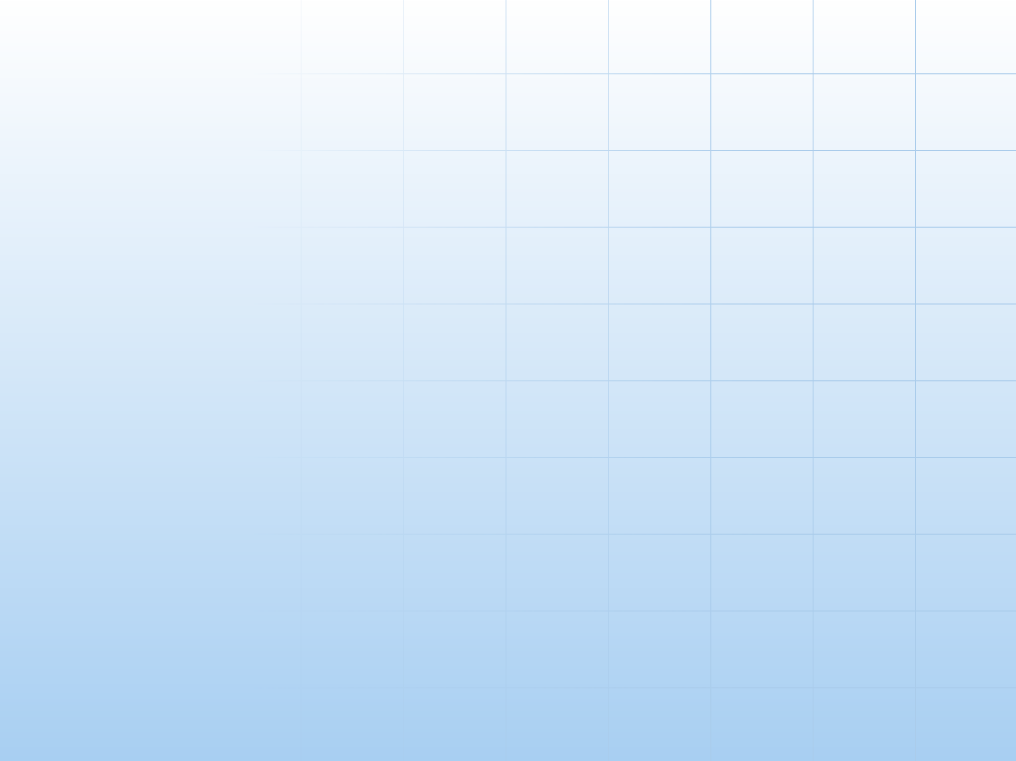 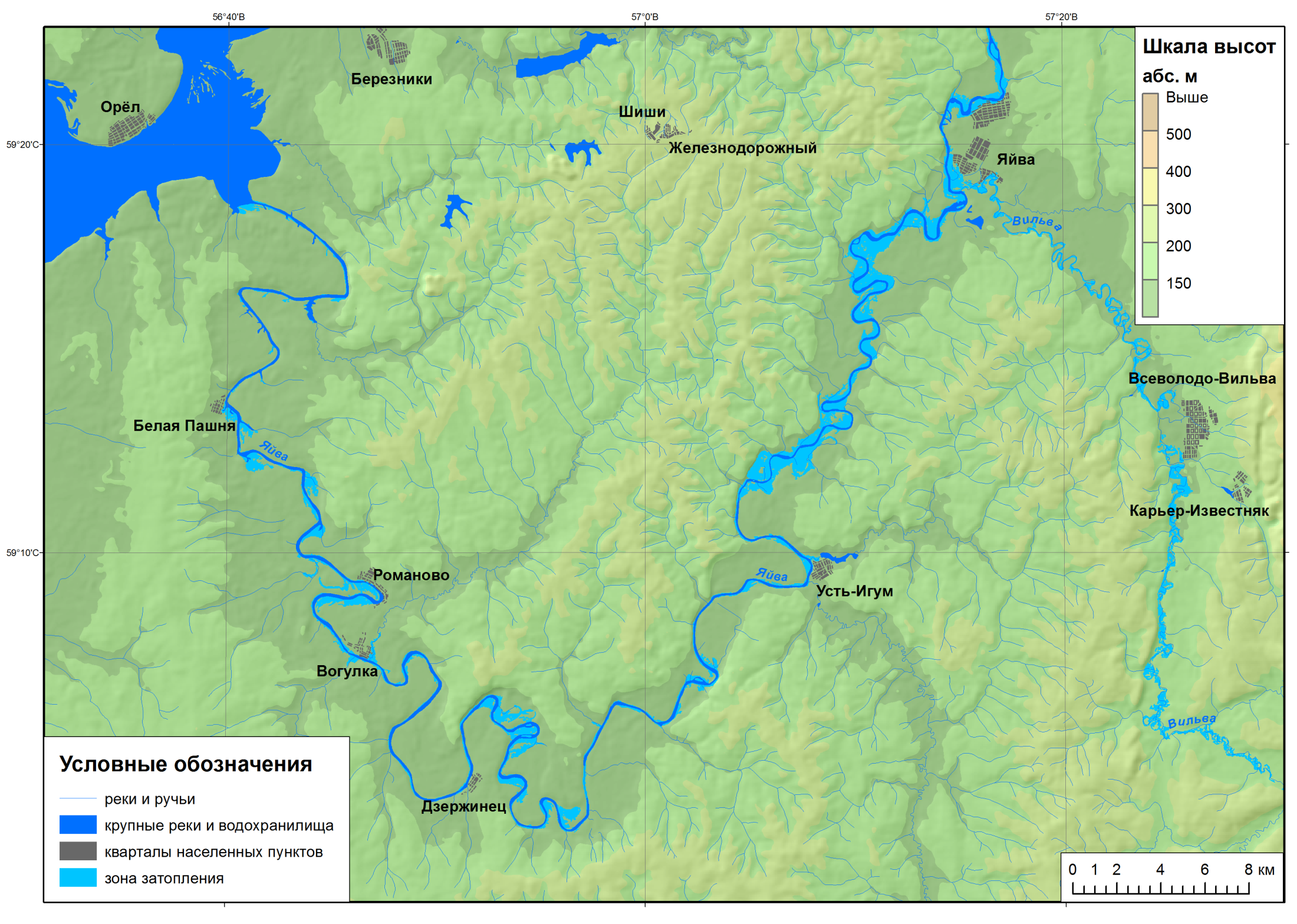 Ю.-Сахалинск, 26-28 июня 2017 г.
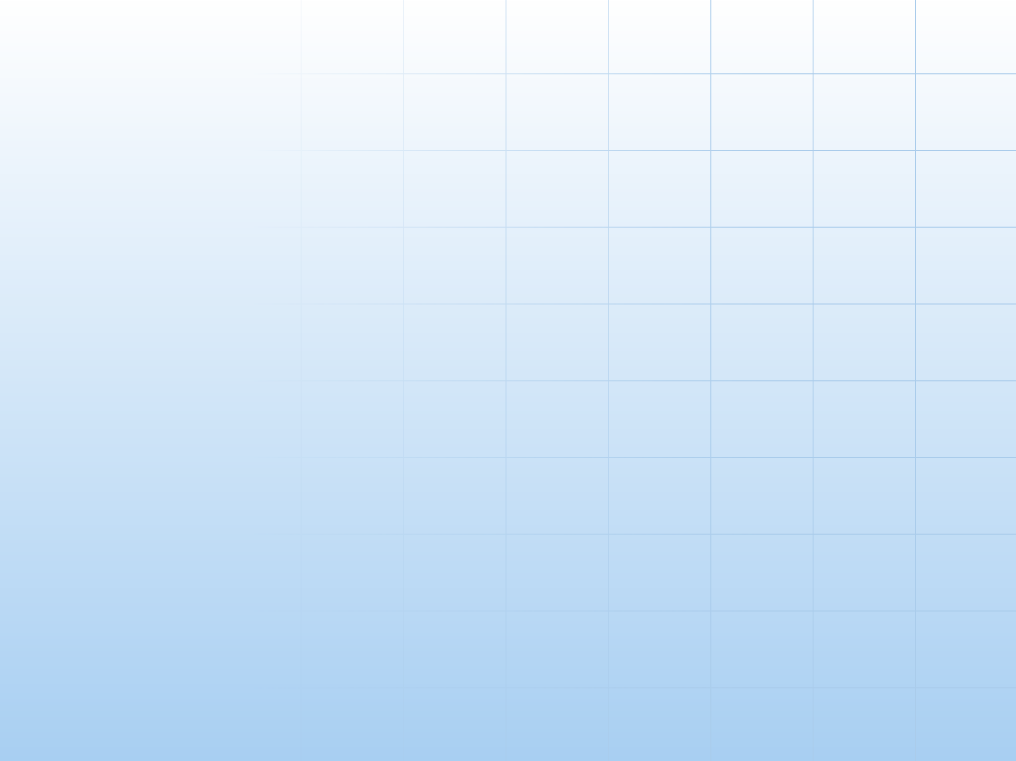 Площади возможного затопления пойм рек на пике половодья
Ю.-Сахалинск, 26-28 июня 2017 г.
Сводная таблица породных отвалов по бассейнам рек
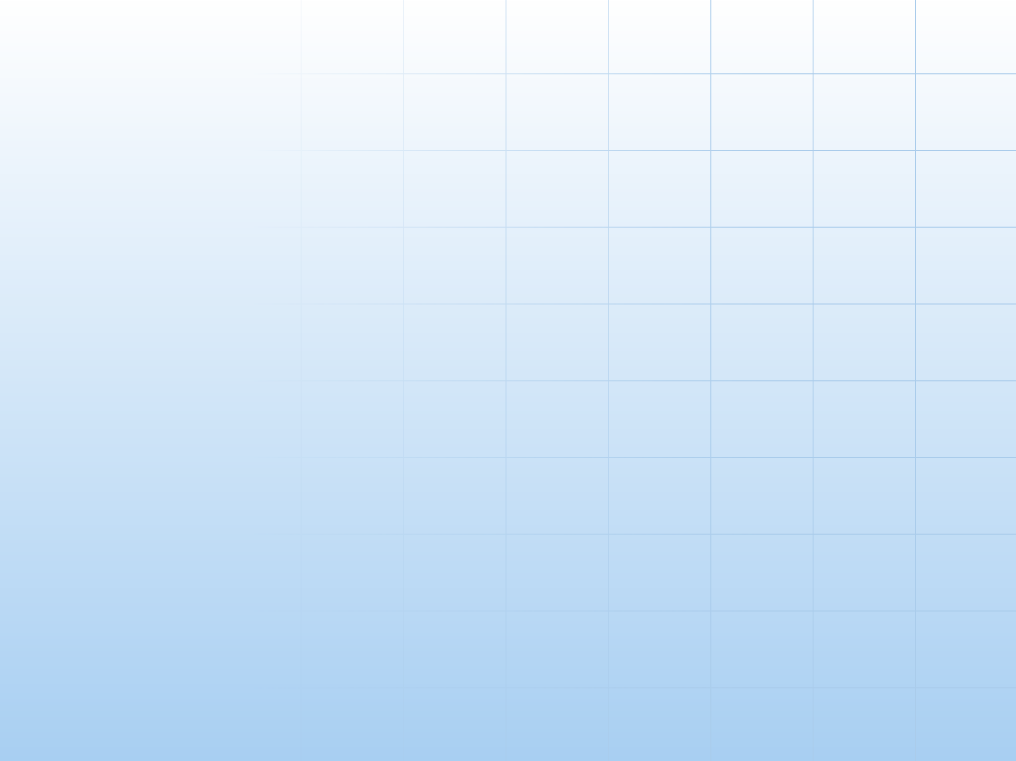 Ю.-Сахалинск, 26-28 июня 2017 г.
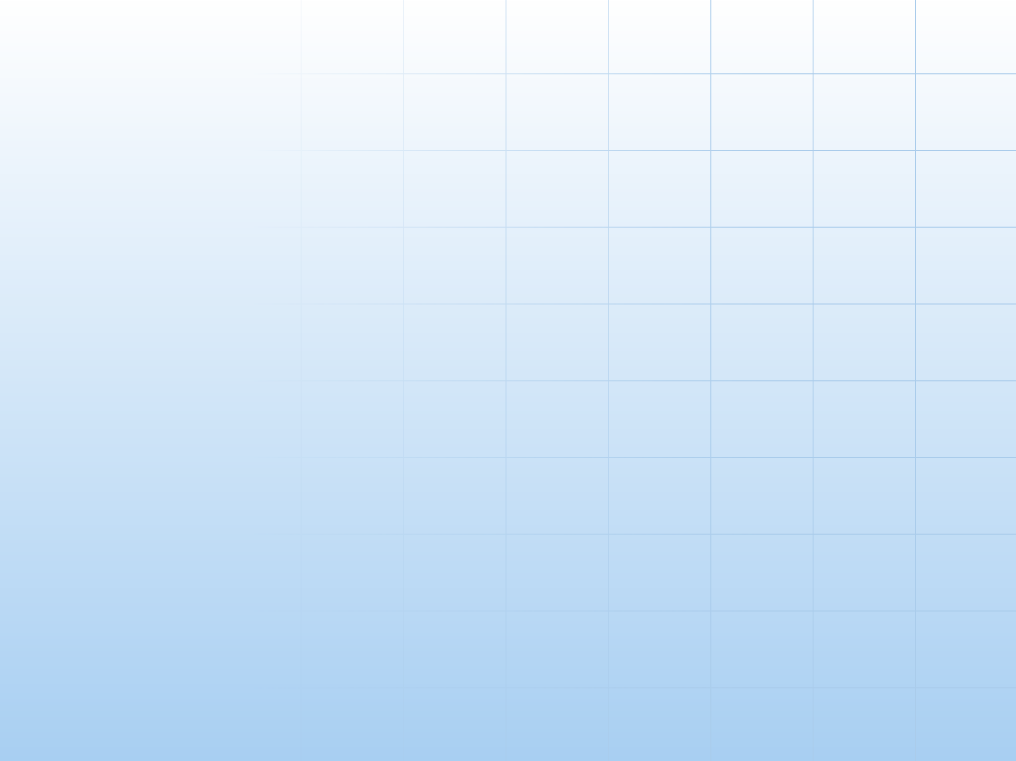 Создаваемая ГИС "Экологическая ситуация в угледобывающих районах с критической техногенной нагрузкой" направлена на решения комплекса задач, среди наиболее важных необходимо выделить следующие:

1. Создание системы пространственных критериев для комплексной оценки экологического состояния территории угольных бассейнов, которая позволит проводить мониторинг происходящих изменений окружающей среды и выявлять территории с наиболее острой экологической ситуацией. К таким критериям могут относиться значение рН, содержание сульфатов, определенный спектр тяжелых металлов, видовой состав микроорганизмов в поверхностных водах, площадь деградированных земель, процент погибших древесных насаждений и т.д. При выделении значений критериев будут учитываться зональные особенности природных комплексов, которые могут способствовать более активной миграции и увеличению токсичности загрязнителей или их нейтрализации и аккумуляции в депонирующих средах природных комплексов.
 
2.Разработка алгоритмов комплексирования разнородной пространственной информации (данных наземных и дистанционных наблюдений) для создания синтетических геоизображений. Полученные синтетические геоизображения объективно характеризуют экологическую ситуацию, а также смогут использоваться для определения эффективности природоохранных мероприятий.
Ю.-Сахалинск, 26-28 июня 2017 г.
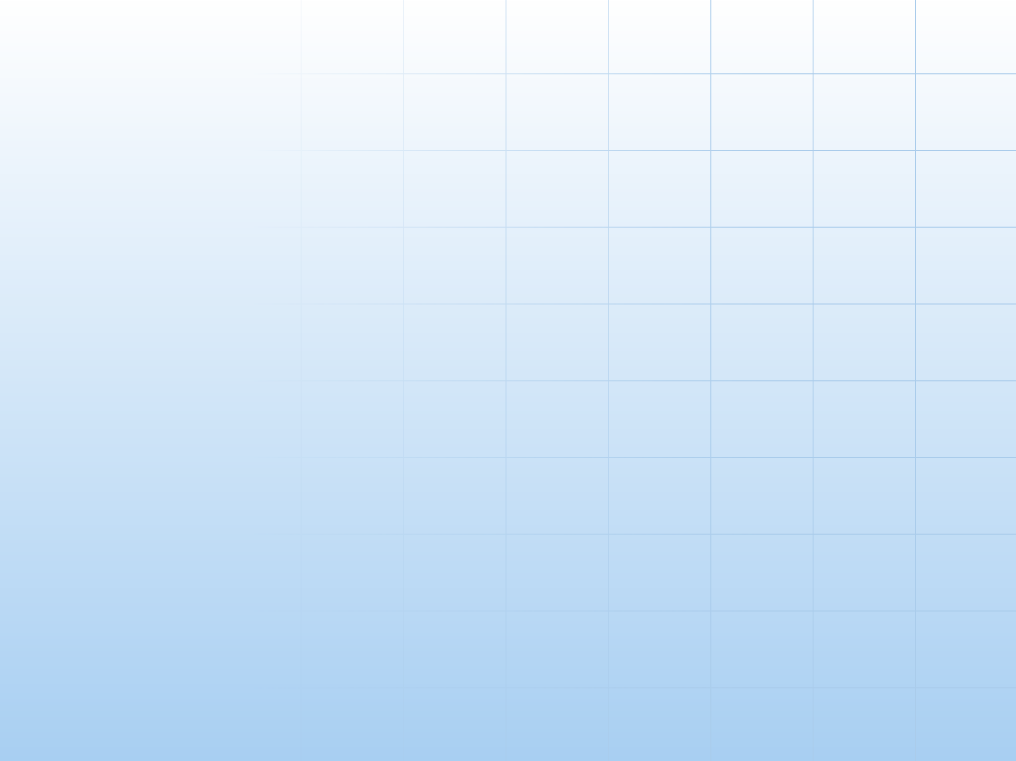 Благодарю за внимание !
Ю.-Сахалинск, 26-28 июня 2017 г.